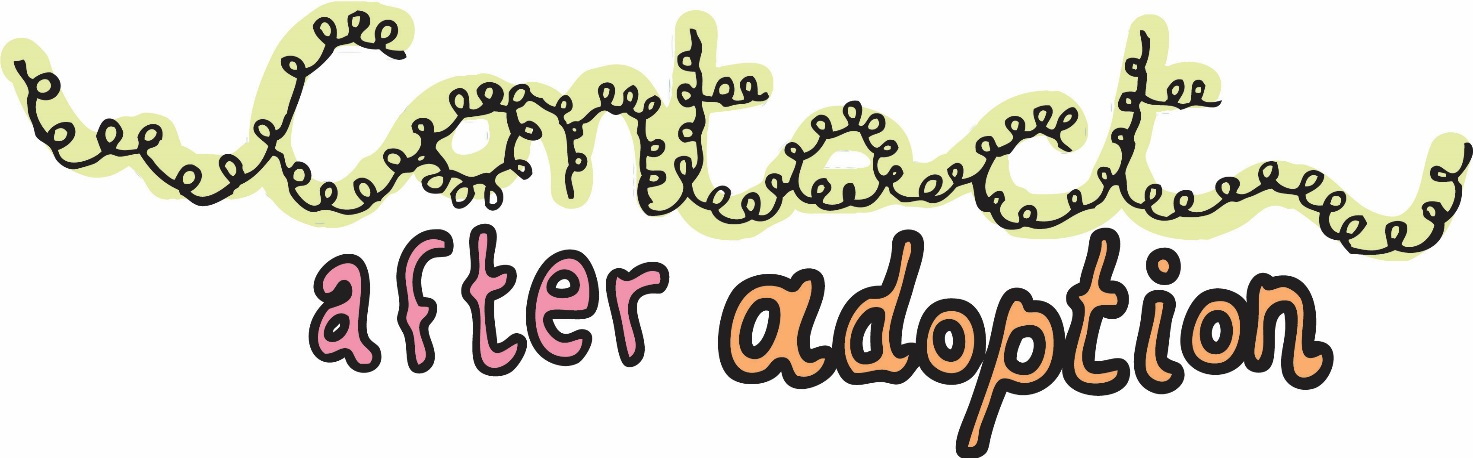 Adoptive parents’ and birth relatives’ views of contact

Elsbeth Neil
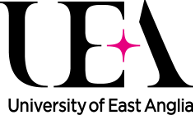 [Speaker Notes: This presentation draws on findings from the third stage of the "contact after adoption" longitudinal study, carried out when the adopted young people were on average 18 years old. Adoptive parents from 43 adoptive families took part (33 mothers, three fathers, six adoptive parent couples). 37 birth relatives also took part in interviews (18 grandparents, 12 birth mothers, five birth fathers, two other relatives). The interviews focused on people's experiences of contact, particularly in the last 10 years.

Because these adoptive parents and birth relatives were discussing the experiences of contact about 16 years after the adoption order, they offer a long-term perspective on how contact works out. The interviews also illustrate some of the complexities of contact where young people are in late adolescence and are making their own decisions about contact.

The presentation summarises the findings from chapters 6 and 11 in the book "Contact after adoption: a longitudinal study of postadoption contact arrangements" (Neil, Beek and Ward, 2015 - published by Corambaaf) - similar content can be found in the online full version of the contact study report – again chapters 6 and 11.]
To understand contact we need to think of it as a whole system (Neil & Howe 2004)
Contact is not an event, but a dynamic, transactional
Experience

How each person behaves, thinks and feels in contact can change how the other parties behave, think and feel
Child
Birth
Relative
Adoptive
parent
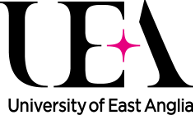 [Speaker Notes: Reference here is to the book chapter: Neil, E. and Howe, D. (2004) ‘Conclusions: a transactional model for thinking about contact’ in  Neil, E. and Howe, D. (eds) Contact in Adoption and Permanent Foster Care: Research, Theory and Practice. London: BAAF. pp224-254.

In this chapter Neil and Howe set out their "dynamic transactional" model of contact which argues that adoptive parents, birth relatives and children all affect the dynamics of contact, and all can be affected by contact. So for example if adoptive parents are accepting of the birth family, this can help birth relatives to feel comfortable in contact. And if birth relatives are accepting of the adoption, this will make adoptive parents feel comfortable in contact. Where children are relaxed in the contact setting, their adoptive parents will be less anxious. And where adoptive parents feel relaxed children may take their cue from this and feel comfortable with contact themselves. But where children have an anxious or frightened reaction to contact, of course this may make their adoptive parents feel less positive about contact.

So the key point is that although contact is primarily for the child, unless we think about how adoptive parents and birth relatives experience contact, and unless we support these adults with the emotions that they have about contact, we may not get contact right for the child. This presentation therefore focuses just on contact from the perspective of the adults. You could use this training material alongside some of the video or audio material on the site which illustrate the perspectives of adoptive parents, birth relatives, or adopted young people. The video of Beth Neil talking about the contact study also has sections which summarise how contact was experienced by adoptive parents and birth relatives.]
How did adoptive parents feel contact had helped them?
Finding out information about their child's birth family history
Understanding the risks in the child's genetic background
Honesty and closeness in the adoptive family
A foundation for future contact
Reducing their anxieties about the birth family
Helping their child with issues of loss, rejection and 		identity
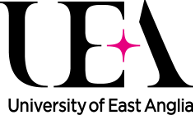 [Speaker Notes: These six points illustrate the main ways in which adoptive parents felt that contact had helped them in their role as the child's parents. The next few slides illustrate some of these points in more detail. These benefits could be experienced in either indirect or face-to-face contact-generally speaking the quality and continuity of the contact arrangement being more important than the type. In the book/report the benefits and challenges are set out in relation to different types of contact.]
Understanding the child's background
…now we’ve met his mother and talked to his maternal grandmother over the years, it’s made us understand Sean’s potential weaknesses and strengths genetically...and it’s helped us to maybe steer him away from certain situations.
Adoptive father
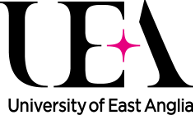 [Speaker Notes: Hearing from or meeting with birth relatives provided adoptive parents with more information about their child's birth family that they could then share with the child. This could include information about what had happened in the past, what was happening in birth relatives lives in the present. Through contact adoptive parents could ask specific questions of birth relatives based on what a child wanted to know. In some cases contact gave adoptive parents are very real understanding of birth relatives difficulties such as mental health problems - this was particularly true of face-to-face contact. 

Several young people in the contact after adoption study had problems of behaviour or mental health in late adolescence, and in some cases these difficulties were similar to those of the birth parents or other birth relatives. So having contact with birth relatives could help adoptive parents to see where some of their children's traits had come from, and could draw their attention to ways in which the child be vulnerable to developing difficulties that have a genetic basis.

This could help adoptive parents to make sense of their child's development. The quote on the slide is from an adoptive father talking about how his understanding of the substance misuse problems experienced by both of his child's birth parents could indicate a risk for his son Sean's development. He had used this information to talk to Sean about drugs and alcohol, and try to guide him in his choices and behaviours.

It is important to remember, as the quote illustrates, contact with birth relatives could  help adoptive parents to understand children's positive qualities as well as vulnerabilities.]
Honesty and closeness in the adoptive family
Child knows that important information has not been withheld from them
Contact as a shared ‘whole family’ activity
Parents can support child’s emotions
Opening up talk about adoption: 

“when you have the contact it helps to break the ice and talk…when the letter comes you can share it together”
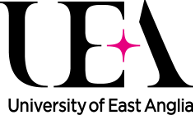 [Speaker Notes: This slide summarises the range of ways in which adoptive parents felt contact had enabled them to build closeness with their child through sharing experiences together, acknowledging children's difficult feelings and comforting them, and creating an open atmosphere and dialogue between parent and child.]
A foundation for future contact
I think the advantages are that if at some point in the future Blake does want to meet his birth mum and sister, then that will make that meeting much more comfortable for him. They won’t be a total strangers him.
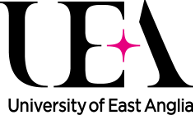 [Speaker Notes: Some parents felt that contact during childhood could make any further face-to-face contact between the child and birth parents easier in adulthood. This could apply where there had been letter contact with birth parents. But also direct contact with grandparents could have the same benefit because the link with the birth parent was often maintained through the grandparent.

Some parents also felt that contact could prepare birth parents for a future meeting. For example one adoptive mother who sent letters to her sons parents but got no replies, hoped that if and when the birth parents came looking for her son they would read the letters first and learn about how his life had been. Then they would be much better prepared to meet him, and the meeting would be easier for him.]
Reducing anxiety about the birth family
For me, a mother popping up out of the blue would feel very threatening.  So I don’t have that threat because we already have that relationship with her.  So it’s not going to open up a whole series of questions as to what does this mean, what does she (daughter) want, is she going to want her more than me, because we’ve come on a journey with them.
Adoptive mother
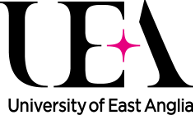 [Speaker Notes: For some adoptive parents, having planned ongoing contact with birth relatives gave them a sense of control, and helped them manage their own anxieties about the birth family "reclaiming" the child in the future. This is a very important point because a number of adoptive parents may have worries about the child's birth family being a threat to their own parental position. But anxiety such as these can be quite common amongst adoptive parents in closed adoptions - so cutting off birth family contact is not necessarily the best way to help adoptive parents feel more at ease.]
Supporting the child
And for Kirsty to know that she had everyone important to her thinking about her, because Mum and Dad absolutely doted on her and she knew I felt the same way.  To have all these people giving you that extra special attention, all together, and accepting and actually enjoying the situation.  I just felt it added to her sense of well-being in a way that couldn’t happen if you didn’t have contact.
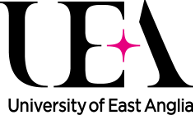 [Speaker Notes: Adoptive parents felt that anything that helped their child with adoption related issues made their own tasks as parents easier. Parents talked about how contact could help children with their questions and worries, and ultimately feed into a healthy sense of identity. Some parents also felt that contact help their children manage feelings of loss and rejection, feeding into good self-esteem.

The example on the slide is an adoptive mother talking about her daughter Kirsty's contact with her birth parents and how she felt this benefited Kirsty's overall well-being.]
Benefits for birth relatives
Close relationships (grandparents): “We've had some fun with him. We've watched him grow up. Not on a photograph. We’ve felt him grow up”. 
Knowing child is well and happy: “I’ve got an overall picture and that is lovely. It’s just peace of mind really”
Offering something positive to child
Easing feelings of guilt and loss
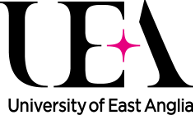 [Speaker Notes: These are the main benefits of having contact that birth relatives identified.]
Offering something positive to child
I’m sure it helps them to know the other side, the birth family, and to know that they’re important.  I mean (adoptive mother), bless her, she said that.  It’s one of the last things she said was ‘don’t worry, you will always be important to them’.
Birth mother
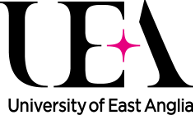 [Speaker Notes: Just because their child or grandchild was adopted, the feelings of parents and grandparents had of wanting to do something for their child did not go away. It meant a lot to birth relatives to feel that even though they couldn't look after the child they could still contribute to their development in some way, no matter how small. In some cases, for example where grandparents had a high level of direct contact they could make a very significant contribution including spending time looking after the child, or talking through problems with a teenager. But even when all a parent could do was to send a letter once a year it was a comfort for many people to think that this could convey to their child that they had not been forgotten.]
Easing feelings of guilt and loss
…after he was born, I knew he’d gone into care but I didn’t know where at the time…and I used to work in a supermarket and I used to look at all the  babies in prams and wonder if it was him.  And I would have been like that probably, until now, wondering how he was and what he looked like.  So no, I’m glad we did have the contact.
Birth grandmother
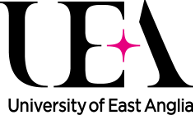 [Speaker Notes: Both parents and grandparents could feel guilty that they had not been able to offer the child a secure home for whatever reason. So where contact provided information that adoption was working out well for the child it could ease these feelings of guilt - they could feel that the child was in the best place and having a good life.]
Challenges for adoptive parents (direct contact)
Practicalities

Roles and boundaries

Emotional strain
“I don’t suppose I ever looked forward to it because it was always emotional…I suppose I felt sorry for [birth mum]…and I worried about how Luke felt about it. My feelings were concern for them really.”
(Adoptive mother)
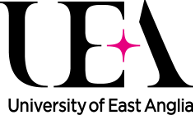 [Speaker Notes: Direct contact arrangements could be practically difficult, for example finding a comfortable venue at which to meet. These types of challenges tended to be most pronounced in the early days of the adoption and where a trusting relationship developed between adopters and birth relatives they tended to resolve practical problems by meeting in more comfortable venues, sometimes their own homes.

Negotiating roles and boundaries could be a challenge, and as children grew further issues needed to be considered - for example where young people themselves decided to become more (or less) involved in contact new boundaries had to be considered.

Adoptive parents talked about having to manage lots of emotions around contact: not just their own feelings but worrying about birth relatives and of course about the adopted child. So even when overall deemed to be successful, adoptive parents could find contact to be an emotional strain. This is illustrated in the quote.

There were differences between adoptive parents in terms of whether they persisted with contact and worked through challenges described above, or whether they withdrew from contact - parents differed in terms of their commitment to contact.]
Challenges for adopters (indirect)
Knowing what to say
Knowing what to share
No response
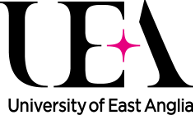 [Speaker Notes: These challenges are discussed in a little more depth in the book, and the third issue of not receiving any reply is probably the biggest challenge. Not having any updated information about birth parents, and not knowing how birth parents had received previous letters, could feed into the first challenges of knowing what to say in letters, and how to explain the contact to the child.

Problems of knowing what to say could increase as children got older, sometimes because the child themselves became more sensitive about what information they wanted shared. Also when young people had problems in their teenage years, adoptive parents didn't know how much of this information to share with birth relatives.]
No response: decision to cease sending
Is it wanted?
Child wishes to cease
No benefit to child
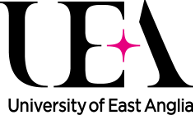 [Speaker Notes: Where birth parents did not reply to letters some adoptive parents stopped sending letters. There reasons for stopping varied. Some people felt that contact was not wanted by the birth parent. In other cases children did not want their parents to continue to send letters. Some parents decided not to send letters because without a reply they saw no benefits of the child.]
No response: decision to continue sending
Honouring a commitment
Using contact to open adoption related conversations
Empathy for birth parents
A foundation for possible meeting in the future
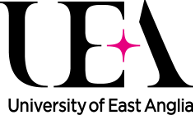 [Speaker Notes: Other adoptive parents continued to send letters even when they had no reply, and sometimes where they knew that birth parents were not collecting letters. Adoptive parents were most likely to continue sending letters where they had no clear expectations that the birth parents would reply. In other words where contact had been set up to be one way from the adopters to the birth parents in the first place. Adoptive parents felt that maintaining their commitment might be important both for their child and for the birth parent. They also felt they still might be of benefit to them sending the letters in terms of opening up conversations with the child about adoption, and preparation for any future contact that might take place.]
Challenges of contact for birth relatives
Protecting confidentiality of the adopters (direct)
Knowing what to say – positives and negatives (indirect)
‘Surface level’ (indirect)
Ending without reason (indirect)
Role anxiety
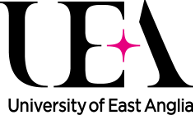 [Speaker Notes: Birth relatives involved in direct contact arrangements were generally very happy with this contact. But an issue that arose in several cases where grandparents were having contact was the need to manage requests from birth parents seeking further information about the child.

With letter contact, birth parents found this challenging in a number of ways. Knowing what to say or what not to say was difficult, and few birth relatives had any help from the agency administering the letterbox.

Some birth relatives felt that letters from adoptive parents were quite superficial and "too good to be true". Some people worried that adoptive parents were concealing information from them. But on the other hand where teenagers were having problems, birth relatives could feel guilty about this.

One of the most difficult problems that birth relatives had faced was when indirect contact was not sustained, particularly where they received no information about why letters had stopped. In such cases birth relatives often worried that they had said something to upset the young person or the adoptive parents. Some people worried that all was not well with the child. 

Role anxiety was created where contact arrangements changed. As the young people approached the age of 18 often their birthparents anticipated that contact might stop. Sometimes they hoped that letter contact would progress to direct contact. Not knowing what was going to happen next, and what role they would have in the young person's life, caused anxiety.]
Role anxiety when contact changes
How would you describe your relationship with Lily?

Friends. Not quite. I suppose it is a friend. It’s an okay relationship, I think we’re gradually getting to know each other...I’ve offered my support to Lily and said ‘if you need anything’ but then I think ‘well she doesn’t really know me, would she ask me?’ I don't think she would ask me for help actually because who am I?...There’s always that question of what kind of relationship it’s going to be? 
        (Birth mother; met adopted daughter age 18)
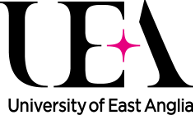 [Speaker Notes: This birth mother had kept up letter contact with her daughter. This changed to face to face. Although birth mum was happy to have this contact, she was unsure how the relationship with her daughter would progress.]
Ending without reason
Imagining the worst
Have I done something wrong?
Grieving process stalled
Dreading the future
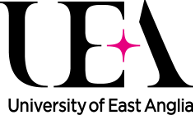 [Speaker Notes: These are some of the emotions birth relatives felt when contact stopped – especially when they weren't given any reason.]
Ending without reason
Going through his mind he could be thinking ‘why didn’t they take me?’...and then as his siblings got older and gone to college and university we said they’d both graduated, I wonder if that sort of made Kyle think that he were either missing out on something, or just didn’t want to know
Grandparent and carer for adopted child’s siblings
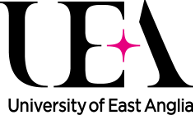 [Speaker Notes: This grandparent worried that their adopted grandson Kyle had stopped the letter contact because he might be feeling angry that his grandparents had brought up his siblings, but had not taken him in. He had no information about why letters stopped so were guessing and worrying about the reason.]
Dreading the future
He’s 17 in December which really scares me…

Interviewer:  Why does that scare you?

Because I keep thinking he’s going to come and knock on the door.  I’m really starting to get a bit twitchy about that.  It’s really, really scary.  Because I don’t know what (adoptive mother) has told him.  Even though she broke the contact, I don’t know if she still told him about me. (Birth mother)
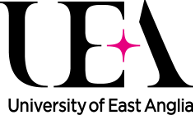 [Speaker Notes: Anticipating their adopted child reaching adulthood, several birth relatives were feeling anxious about being approached by the adopted young person. This anxiety was common where contact had been minimal or had stopped, because birth relatives had no information about how the adopted child was feeling about them.]
Key elements of supporting contact
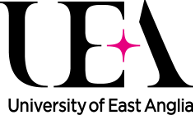 [Speaker Notes: This final slide suggests that the key things to think about when supporting contact are clarifying roles and boundaries, helping people manage relationships, and helping everyone deal with the emotions of contact. Supporting direct contact is explored in much more detail in the “Supporting direct contact after adoption" study (Neil et al, 2011) - and there is a lot of information about this study on the website plus another PowerPoint presentation with notes that focuses on this topic.

This final slide could be used to start for discussion among social workers about examples of how they currently support contact, and ideas about how to support contact more effectively.

Neil, E., Cossar, J., Jones, C., Lorgelly, P. and Young, J. (2011), Supporting direct contact after adoption. London: BAAF]